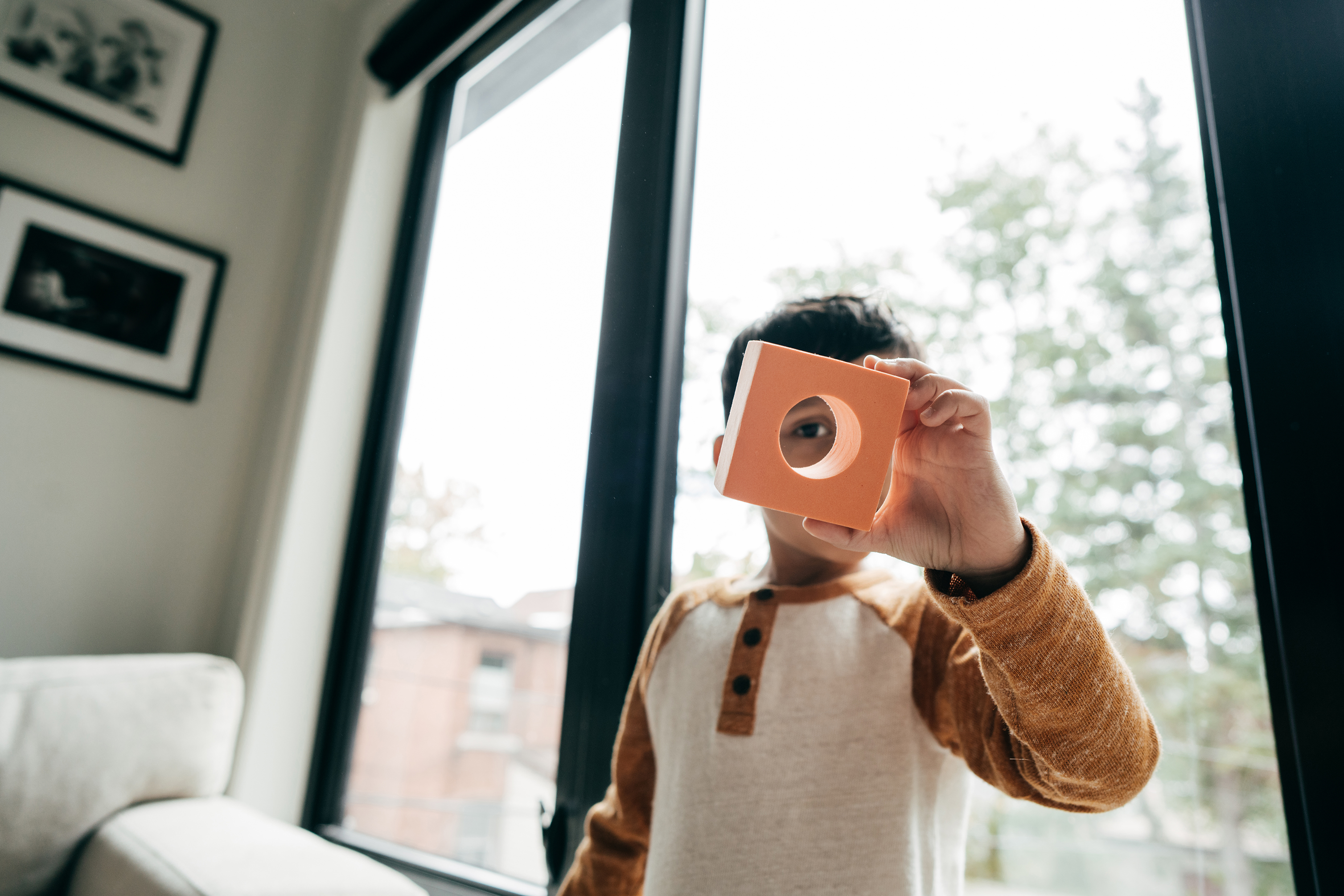 curiosity + empowering questions
Curiosity
Curiosity + judgment can’t co-exist 
Invites us to slow down + acknowledge what’s showing up
Makes space for not knowing, explore the expansive 
Not judge, not assume, no advice
Being in the moment + being open to something new, “What’s possible?” 
Encourages cultural humility
Empowering questions
Explore the moment: “What are you feeling?”, “What part of your body feels this?” “What is a color for how you’re feeling?”
Lifts-up what’s important for folx: “What’s important about this for you?”
New discoveries, new possibilities, new actions: “What are you really wanting?” “What’s becoming clearer?”
más (more) about empowering ?s
Support folx in extending thru default behaviors 
Lead to clarification
Allow for introspection
Connect to a person’s needs + desires
Honors the speaker as the best positioned person to solve the situation
“What” + “How” questions
”When” + “Why” – tend to create defensiveness + cut off connection. I.e. “why haven’t you taken action?”

”What + “How” – invite engagement, openness, body-mind connection. Invite folx to reflect, consider, notice. I.e. “what action would you like to take?”
Parameters for empowering questions
Begin with “how” + ”what” in order to create openness
Keep them short + concise = 7 words or less 
Ask ONE question @ a time
NO Advice
Allow space for silence
Accessing Presence for Coaching: 8 C’s
Calmness         Connection     Clarity         Confidence        Compassion        Curiosity          Courage     Creativity




Choose two C’s  you generally feel you access regularly
coaching circles: supporting my leadership for racial equity
Each participant will be coached for 10 minutes total. 9 minutes of coaching + 1 min of what they are taking away after being coached. 

Support my continued leadership growth for racial equity within my foundation
coaching breakouts: supporting my leadership for racial equity within my foundation
Decide who’s coaching first
Timekeeper – person who is in the coaching role keeps time
Duration - 8 minutes then give 1 min warning
Stop 
Sharer says what they are taking away (1 min)
Switch!
Repeat
examples of empowering questions
What is important about this for you? 
What are you feeling? 
What do you really want? 
What is possible? 
How is racism (or systemic inequities) impacting this?
What is a, small ”bite size” step you can start at?